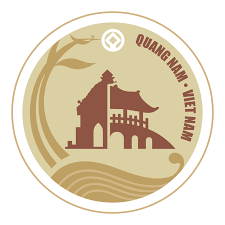 UBND TỈNH QUẢNG NAM
BÁO CÁO NGÂN SÁCH NHÀ NƯỚC NĂM 2023
DÀNH CHO CÔNG DÂN
(Dự toán trình HĐND tỉnh)
Quảng Nam,  tháng 12 năm 2022
Tổng sản phẩm trên địa bàn (GRDP giá so sánh 2010): tăng 9%
Các chỉ  tiêu cơ  bản về  kinh tế  xã hội  căn cứ  xây  dựng dự  toán  năm  2023
Tổng vốn đầu tư/GRSP chiếm trên30% GRDP
Phấn đấu có thêm ít nhất 07 xã đạt chuẩn nông thôn mới, nâng số xã đạt chuẩn nông thôn mới lên 130 xã/194 xã, đạt tỷ lệ 67%.
Nhóm chỉ tiêu về xã hội: (5) Phấn đấu giảm 2.800 hộ nghèo. (6) Tỷ lệ lao động qua đào tạo đạt 71% (trong đó: tỷ lệ lao động qua đào tạo có bằng cấp, chứng chỉ đạt 31%). (7) Tỷ lệ trẻ em dưới 5 tuổi suy dinh dưỡng (thể thấp còi) dưới 20,8%. (8) Số giường bệnh trên 1 vạn dân đạt 45,2 giường/vạn dân. (9) Tỷ lệ dân số tham gia BHYT đạt 96,1%.
Nhóm chỉ tiêu về môi trường: (10) Tỷ lệ dân số nông thôn được sử dụng nước hợp vệ sinh đạt 95,8%. (11) Tỷ lệ dân số đô thị được sử dụng nước sạch đạt 83%. (12) Tỷ lệ chất thải rắn đô thị được thu gom đạt 98%. (13) Tỷ lệ che phủ rừng đạt 60%
Mục tiêu, nhiệm vụ NSNN năm 2023
Một là, tiếp tục thực hiện chủ trương cơ cấu  lại ngân sách nhà nước, đảm bảo quản lý nợ  công chặt chẽ, an toàn, bền vững, tăng tỷ  trọng chi đầu tư phát triển;

Hai là, đẩy mạnh sắp xếp tổ chức bộ máy,  tinh giản biên chế, đổi mới khu vực sự  nghiệp công;

Ba là, tăng cường kỷ luật tài chính - ngân  sách nhà nước; thực hành tiết kiệm, chống  lãng phí; Quản lý, sử dụng tiết kiệm, hiệu  quả các nguồn tài chính nhà nước;

Bốn là, thực hiện tốt nhiệm vụ an sinh xã  hội, đảm bảo quốc phòng, an ninh trật tự,  an toàn xã hội.
I. DỰ  TOÁN  THU  NSNN  TRÊN  ĐỊA  BÀN  NĂM 2023
Đơn vị: tỷ đồng
Thu XNK: 5.800
XSKT:  80
Tiền SDĐ: 2.300
Tổng thu NSNN trên địa bàn: 26.680tỷ đồng, bằng 83% so với   UTH  2022
NSTW  bổ  sung  có  mục  tiêu  số tiền 3.868,826 tỷ  đồng
Thu nội địa (không kể tiền  SDĐ và XSKT) 18.500
(bằng 81,06%
UTH 2022)
Ghi chú một số cụm từ viết tắt: NSNN: Ngân sách nhà nước; NSTW: Ngân sách trung ương; XSKT: Xổ số kiến thiết; SDĐ: Sử dụng đất; UTH: ước thực hiện.
DỰ  TOÁN  THU  CÂN  ĐỐI  NGÂN  SÁCH    ĐỊA  PHƯƠNG
(Không kể nguồn Trung ương bổ sung có mục tiêu, nguồn thu chuyển nguồn)
Khối huyện 5.926 tỷ đồng (Tỷ trọng 34,1%)
Tổng thu  NSĐP
được  hưởng  theo  phân cấp: 17.356 tỷ đồng
Khối tỉnh 11.430 tỷ đồng (Tỷ trọng 65,9%)
Đơn vị: tỷ đồng
II. DỰ  TOÁN  CHI  NSĐP  VÀ  PHƯƠNG  ÁN  PHÂN  BỔ  DỰ  TOÁN
Chi đầu tư phát triển: 4.958 tỷ đồng (chiếm tỷ trọng 17%/tổng chi cân đối NSĐP, nếu loại trừ chi tạo nguồn CCTL trong tổng chi cân đối NSĐP thì chi đầu tư phát triển chiếm 26%/tổng chi cân đối NSĐP), gồm:
* Chi đầu tư cho các dự án: 4.757 tỷ đồng:
 Chi đầu tư XDCB vốn trong nước: 1.287 tỷ đồng.
 Chi từ nguồn thu sử dụng đất: 2.300 tỷ đồng
Chi từ nguồn thu xổ số kiến thiết: 80 tỷ đồng
Chi từ nguồn chuyển nguồn, tiết kiệm chi: 600 tỷ đồng
Chi từ nguồn bội chi 490 tỷ đồng
 Chi cấp vốn điều lệ cho các Qũy: 201 tỷ đồng
DỰ  TOÁN  CHI  NSĐP  VÀ  PHƯƠNG  ÁN  PHÂN  BỔ  DỰ  TOÁN
Phân bổ chi ĐTPT (tỷ đồng)
*Chi đầu tư cho các dự án: 1.754,4 tỷ đồng.
Chi XDCB vốn trong nước: 426 tỷ đồng
-Chi từ nguồn thu tiền SDĐ: 451,5 tỷ đồng
Chi từ nguồn XSKT: 60 tỷ đồng
Chi đầu tư từ nguồn tăng thu, tiết kiệm chi: 326,9 tỷ đồng
Chi từ nguồn bội chi 490 tỷ đồng
* Chi cấp vốn điều lệ các Qũy: 201 tỷ đồng
NST: 1.955
4.958
Chi đầu tư cho các dự án 3.002,6 tỷ đồng
Chi XDCB vốn trong nước: 861 tỷ đồng
-Chi từ nguồn thu tiền SDĐ: 1.848,5 tỷ đồng
Chi đầu tư từ nguồn tăng thu, tiết kiệm chi: 273,1 tỷ đồng.
Chi từ nguồn xổ số kiến thiết: 20 tỷ đồng.
NSH : 3.003
Chi ĐTPT
DỰ  TOÁN  CHI  NSĐP  VÀ  PHƯƠNG  ÁN  PHÂN  BỔ  DỰ  TOÁN
Chi thường xuyên: 13.508 tỷ đồng, chiếm tỷ trọng 46,3% tổng chi cân đối ngân  sách địa phương.
Đơn vị: tỷ đồng
Trong đó:
* Chi giáo dục, đào tạo và dạy nghề:
1.037 tỷ đồng
* Chi khoa học công nghệ: 45,2 tỷ đồng
NST : 4..065
Tổng  chi TX  13.508
NSH: 9.443
Trong đó:
Chi giáo dục, đào tạo và dạy nghề: 3.620,5 tỷ đồng
DỰ  TOÁN  CHI  NSĐP  VÀ  PHƯƠNG  ÁN  PHÂN  BỔ  DỰ  TOÁN
Một số nội dung chi sự nghiệp
* Chi các hoạt động kinh tế: Dự toán chi 2.789 tỷ đồng, bằng 109% so với dự toán năm 2022, phân bổ theo định mức phân bổ ngân sách. Đảm bảo các nhiệm vụ chi được tính theo định mức phân bổ ngân sách và thực hiện các đề án, Nghị quyết của HĐND tỉnh
* Lĩnh vực chi sự nghiệp Đảm bảo xã hội: Dự toán chi 1.306 tỷ đồng, bằng 106% so với dự toán năm 2022, bố trí chi theo định mức phân bổ ngân sách, phân bổ thực hiện các chế độ, chính sách đã được cấp có thẩm quyền ban hành: Hỗ trợ Tết Nguyên đán và ngày 27/7 cho gia đình chính sách; kinh phí trợ cấp hằng tháng cho cán bộ xã nghỉ việc theo NĐ 44/2019/NĐ-CP; Trợ cấp thường xuyên cho đối tượng bảo trợ xã hội theo Nghị định 20/2021/NĐ-CP; trợ cấp hằng tháng cho thanh niên xung phong; hỗ trợ tiền điện cho hộ nghèo, hộ chính sách, kinh phí để thực hiện các Nghị quyết của HĐND tỉnh, Đề án của UBND tỉnh như: chương trình thoát nghèo bền vững; chính sách hỗ trợ cho hộ nghèo thuộc gia đình người có công cách mạng, hộ nghèo thuộc diện bảo trợ xã hội theo Nghị quyết của HĐND tỉnh…
DỰ  TOÁN  CHI  NSĐP  VÀ  PHƯƠNG  ÁN  PHÂN  BỔ  DỰ  TOÁN
* Lĩnh vực chi sự nghiệp giáo dục-đào tạo và dạy nghề: Dự toán chi 4.657 tỷ đồng, bằng 102% dự tóan năm 2022, bố trí đảm bảo theo định hướng dự toán Trung ương giao. Đảm bảo các nhiệm vụ chi được tính theo định mức phân bổ ngân sách và các chế độ, chính sách về giáo dục và đào tạo như: hỗ trợ chi phí học tập và miễn giảm học phí theo Nghị định 81/2021/NĐ-CP, hỗ trợ học sinh và trường phổ thông dân tộc bán trú theo Nghị định 116/2016/NĐ-CP, hỗ trợ học bổng học sinh dân tộc nội trú (tỉnh, huyện),...
Lĩnh vực chi sự nghiệp môi trường: Dự toán chi 149,7 tỷ đồng, tăng 25% so với dự toán năm 2022.
DỰ  TOÁN  CHI  NSĐP  VÀ  PHƯƠNG  ÁN  PHÂN  BỔ  DỰ  TOÁN
Chi trả nợ lãi các khoản do chính quyền địa phương vay: 24 tỷ đồng.
Chi bổ sung quỹ dự trữ tài chính: 1,450 tỷ đồng.
Dự phòng ngân sách: 427,2 tỷ đồng (ngân sách tỉnh 250 tỷ đồng; ngân sách huyện 177,2 tỷ đồng).
Chi tạo nguồn điều chỉnh cải cách tiền lương: 10.197 tỷ đồng.
III.  BỘI  CHI  NGÂN  SÁCH    ĐỊA  PHƯƠNG  VÀ  DỰ  KIẾN  TÌNH  HÌNH  VAY,     TRẢ NỢ
- Dự kiến vay lại từ nguồn Chính phủ vay ngoài nước  để thực hiện các dự án đầu tư số tiền 490 tỷ đồng.
Dự kiến trả nợ gốc các nguồn vốn vay số tiền 110  tỷ đồng từ nguồn tăng thu, tiết kiệm chi năm trước chuyển sang.
IV. KẾ HOẠCH TÀI CHÍNH - NSNN 03 NĂM 2023-2025
1. Tổng thu NSNN trên địa bàn giai đoạn 2023-2025 là 87.371 tỷ đồng,  trong đó: thu NSNN năm 2023 là 26.680 tỷ đồng; thu NSNN năm 2024 là 29.051 tỷ đồng, tăng 9% so dự toán năm 2023, thu NSNN năm 2025 là 31.640 tỷ đồng, tăng 9% so dự toán năm 2024, bao gồm:
a) Thu nội địa: dự kiến thu nội địa trên địa bàn giai đoạn 2023-2025 là
69.087 tỷ đồng, trong đó: thu nội địa năm 2023 là 20.880 tỷ đồng; thu nội địa năm 2024 là 22.961 tỷ đồng, tăng 10% so dự toán năm 2023; thu nội địa năm 2025 là 25.246 tỷ đồng, tăng 10% so dự toán năm 2024.
b) Thu từ hoạt động xuất nhập khẩu
Số thu chủ yếu phát sinh từ thuế nhập khẩu bộ linh kiện lắp ráp ô tô (trên 90%), dự kiến số thu từ hoạt động xuất nhập khẩu giai đoạn 2023-2025, dự kiến tốc độ tăng trưởng bình quân 5%/năm. 
Dự toán thu giai đoạn 2023-2025 là 18.284 tỷ đồng, trong đó: năm 2023 là 5.800 tỷ đồng, năm 2024 là 6.090 tỷ đồng; năm 2025 là 6.394 tỷ đồng.
(tt) 
2. Tổng thu cân đối NSĐP giai đoạn 2023-2025 là 102.975 tỷ đồng, trong đó: năm 2023 là 32.574 tỷ đồng, năm 2024 là 33.553 tỷ đồng, năm 2025 là 36.848 tỷ đồng.
3. Tổng chi NSĐP giai đoạn 2023-2025: 104.504 tỷ đồng, trong đó năm 2023 là 33.064 tỷ đồng, năm 2024 là 34.348 tỷ đồng, năm 2025 là 37.092 tỷ đồng.
4. Bội chi ngân sách địa phương giai đoạn 2023-2025: 1.529 tỷ đồng, trong đó: Năm 2023 là 490 tỷ đồng, năm 2024 là 795 tỷ đồng, năm 2025 là 244 tỷ đồng.
Tình hình vay và trả nợ giai đoạn 2023-2025
Dự kiến vay lại từ nguồn Chính phủ vay ngoài nước để thực hiện các dự án đầu tư số tiền 1.528 tỷ đồng.
 Dự kiến trả nợ gốc các nguồn vốn vay số tiền 330 tỷ đồng.
 Chi trả lãi, phí chính quyền địa phương vay số tiền 50 tỷ đồng
MỘT SỐ BIỆN PHÁP ĐIỀU HÀNH NGÂN SÁCH
Tiếp tục triển khai thực hiện những nhiệm vụ, giải pháp chủ yếu cải thiện môi trường kinh doanh, nâng cao năng lực cạnh tranh quốc gia, tập trung tháo gỡ khó khăn, vướng mắc của các doanh nghiệp để tạo điều kiện tốt nhất cho các doanh nghiệp hoạt động sản xuất kinh doanh. Đổi mới cơ chế thu hút đầu tư, khuyến khích đầu tư tư nhân, đầu tư trực tiếp nước ngoài vào phát triển kinh tế - xã hội, ưu tiên đầu tư các dự án công nghệ tiên tiến, hiện đại, công nghệ cao, thân thiện môi trường, sử dụng ít diện tích đất, giải quyết nhiều lao động, thu ngân sách nhiều nhất.
1
Đẩy mạnh công tác thanh tra, kiểm tra thuế, chống thất thu, chuyển giá, trốn thuế; quản lý chặt chẽ công tác hoàn thuế, đảm bảo hoàn thuế đúng đối tượng và chế độ hiện hành, kiên quyết xử lý các trường hợp trốn, gian lận thuế, chây ì về nghĩa vụ nộp ngân sách nhà nước. Thực hiện tốt các giải pháp khai thác nguồn thu, chống thất thu trên lĩnh vực đất đai, hoạt động khai thác tài nguyên, khoáng sản, hoạt động xăng dầu, kinh doanh bất động sản, hộ kinh doanh, quản lý tốt nguồn thu XDCB vãng lai; tiếp tục vận động các doanh nghiệp có dự án khai thác, vận hành trên địa bàn tỉnh thành lập pháp nhân, kê khai thuế, nộp thuế tại tỉnh Quảng Nam để tăng thu ngân sách.
2
Thực hiện đồng bộ, hiệu quả các giải pháp về ngân sách nhà nước, từng bước cơ cấu lại chi ngân sách theo hướng tăng tỷ trong chi đầu tư hợp lý, giảm tỷ trọng chi thường xuyên gắn với đổi mới khu vực dịch vụ công lập và sắp xếp lại bộ máy hành chính. Cơ cấu lại chi thường xuyên trong từng lĩnh vực, đảm bảo kinh phí thực hiện các Nghị quyết về phát triển kinh tế - xã hội của HĐND tỉnh, các chế độ chính sách về tiền lương, về an sinh xã hội, đảm bảo nhiệm vụ chi quốc phòng, an ninh; giảm chi tiêu hội nghị, tiếp khách, đoàn ra, đoàn vào...
3
MỘT SỐ BIỆN PHÁP ĐIỀU HÀNH NGÂN SÁCH
Đẩy nhanh việc thực hiện đổi mới cơ chế quản lý tài chính; tổ chức, sắp  xếp lại hệ thống các đơn vị sự nghiệp công lập. Tiếp tục triển khai thực  hiện cơ chế tự chủ của đơn vị sự nghiệp gắn với lộ trình tính giá dịch vụ sự  nghiệp công. Đẩy mạnh việc chuyển phương thức hỗ trợ trực tiếp đối với  các đơn vị sự nghiệp công lập sang cơ chế đấu thầu. Chuyển đổi các đơn vị  sự nghiệp công lập tự chủ toàn bộ sang công ty cổ phần theo phê duyệt của  Thủ tướng Chính phủ.
4
Điều hành chi NSNN theo dự toán được giao; không bố trí dự toán chi cho  các chính sách chưa ban hành; chỉ ban hành chính sách làm tăng chi NSNN  khi thật sự cần thiết và có nguồn bảo đảm; chỉ đạo các cơ quan, đơn vị và  địa phương tăng cường kỷ luật, kỷ cương tài chính, đẩy mạnh cải cách hành  chính, thực hành tiết kiệm, chống lãng phí; thực hiện công khai, minh bạch  ngân sách theo đúng quy định của pháp luật
5